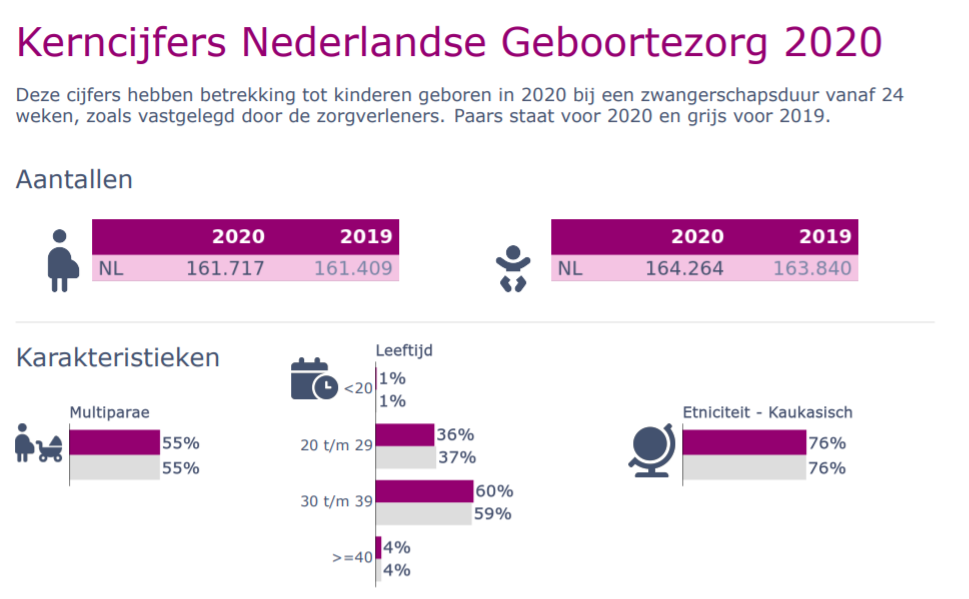 Kerncijfers 2020
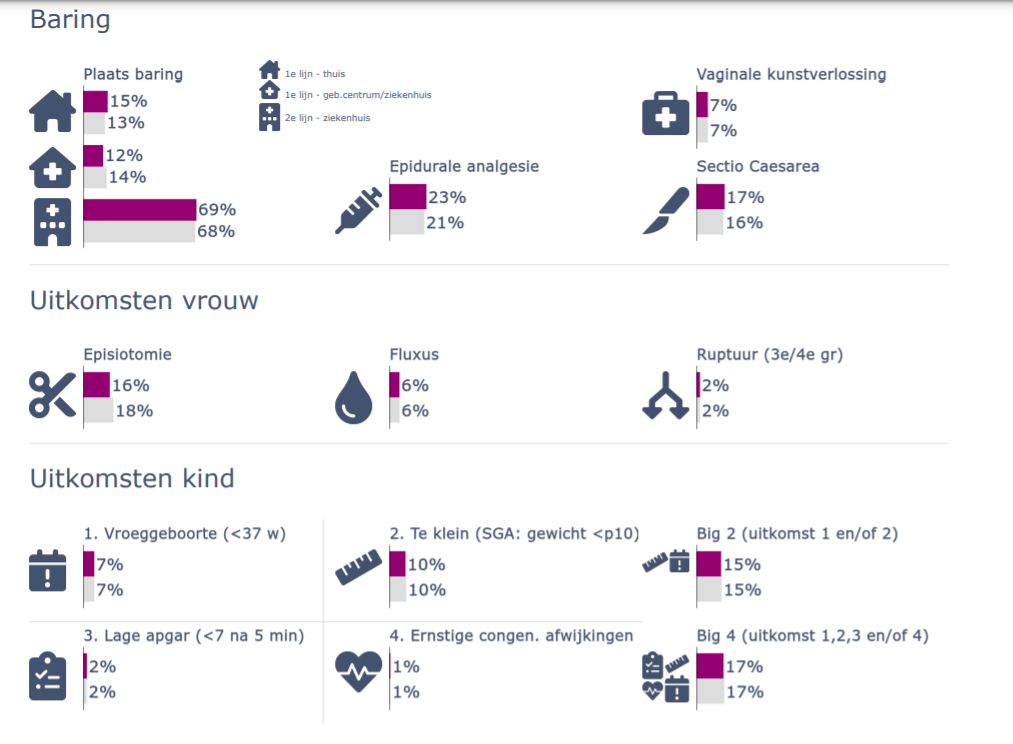 Kerncijfers 2020
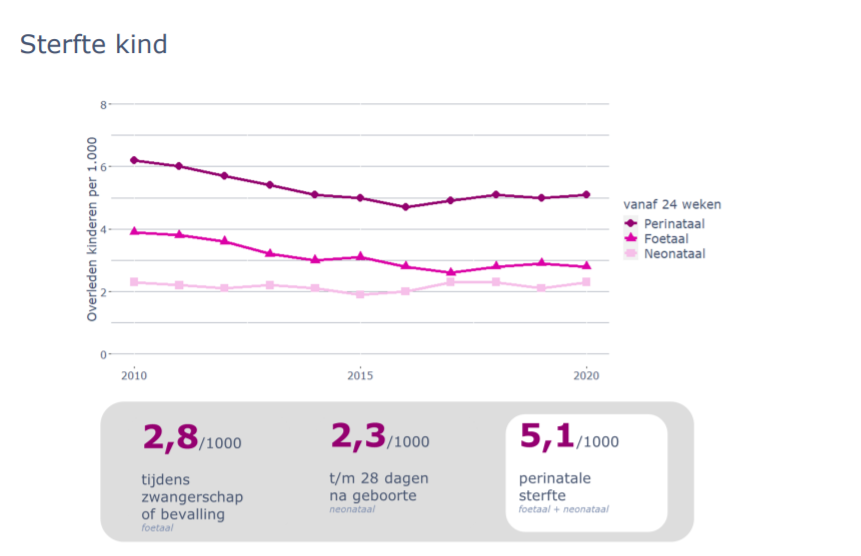 Kerncijfers 2020
Percentage thuisbevallingen per week in 2020De paarse lijn is het daadwerkelijke percentage per week, de grijze lijn het verwachte percentage op basis van de 2018 en 2019-cijfers.
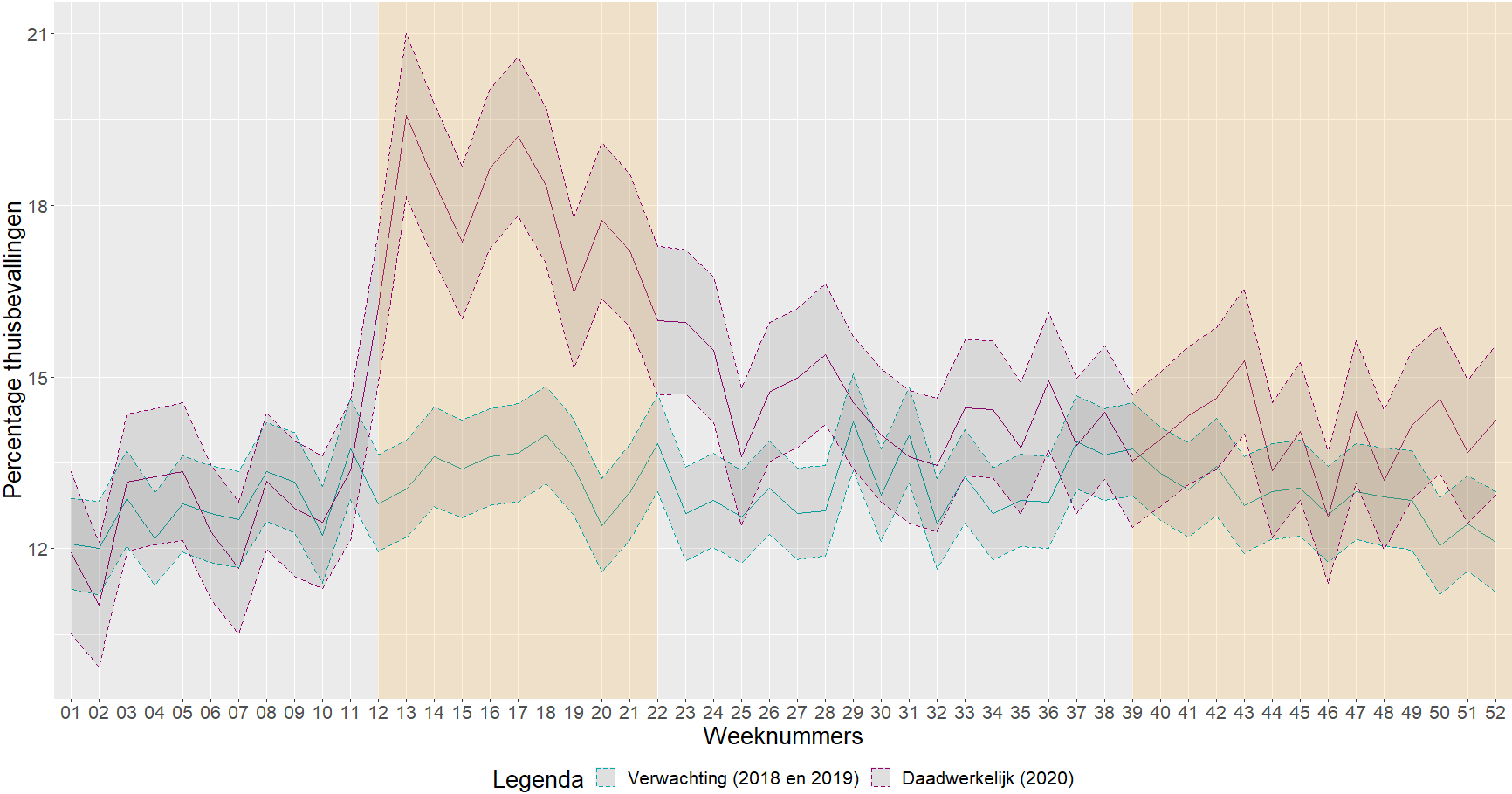 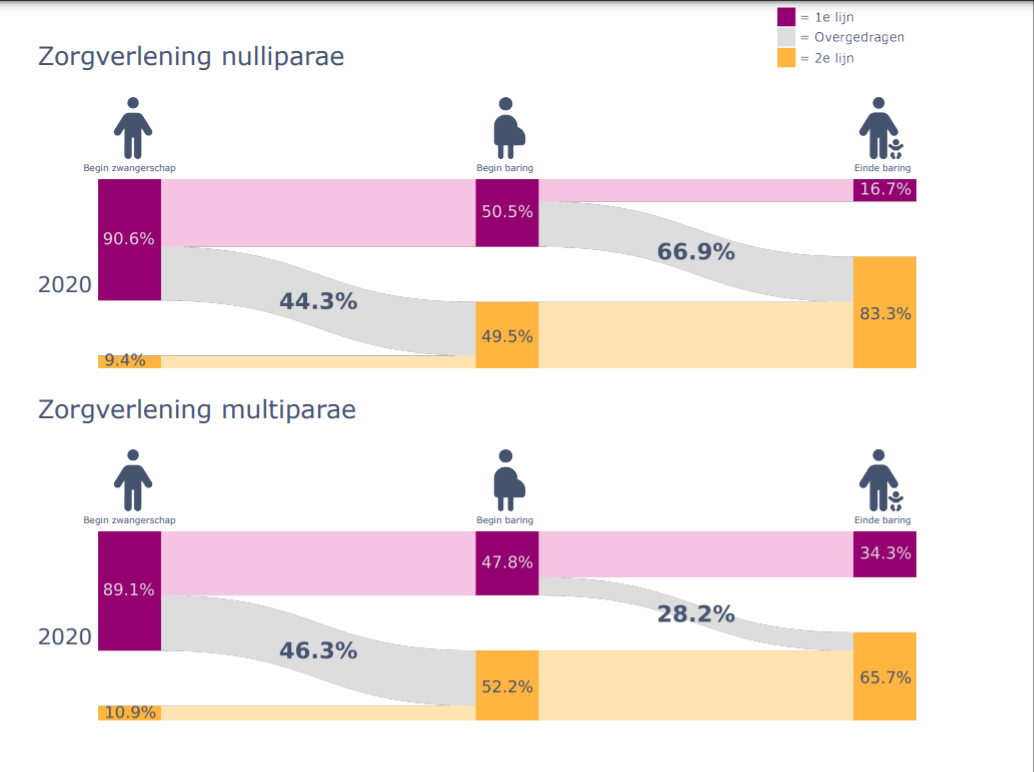